THE GREAT VACCINE DEBATE
© ASE and James Films
This activity was produced by the Association for Science Education 
in partnership with James Films
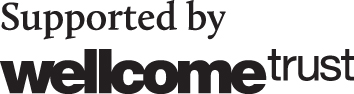 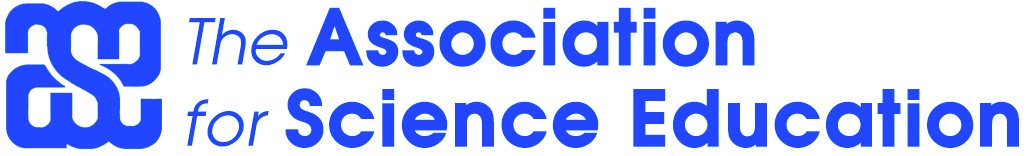 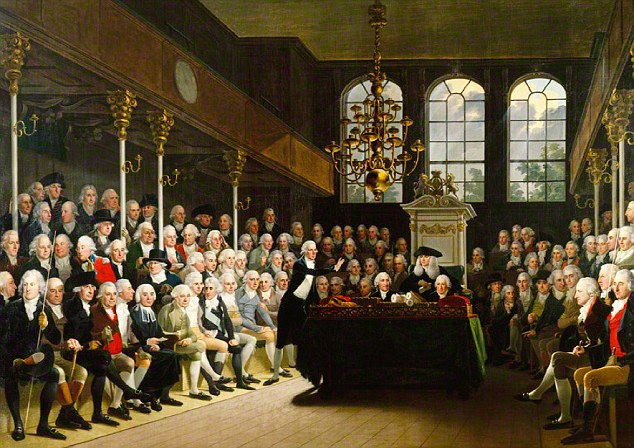 THE GREAT VACCINE DEBATE
SOURCE  A
“Can  any  person say  what  may  be  the  consequence  of introducing  a  bestial   humour into  the  human  frame?”
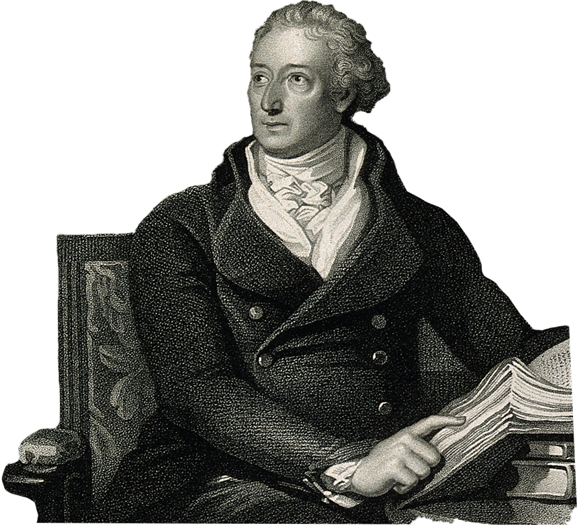 Dr Benjamin Moseley
Who  can  tell  what  will  happen  when  you  put  an  animal  disease  into  the human  body?
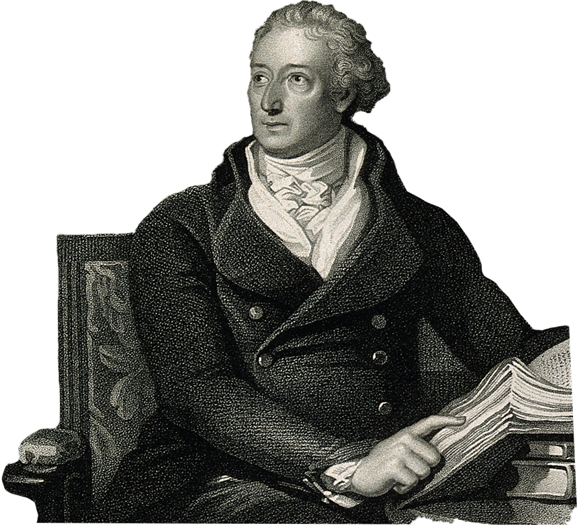 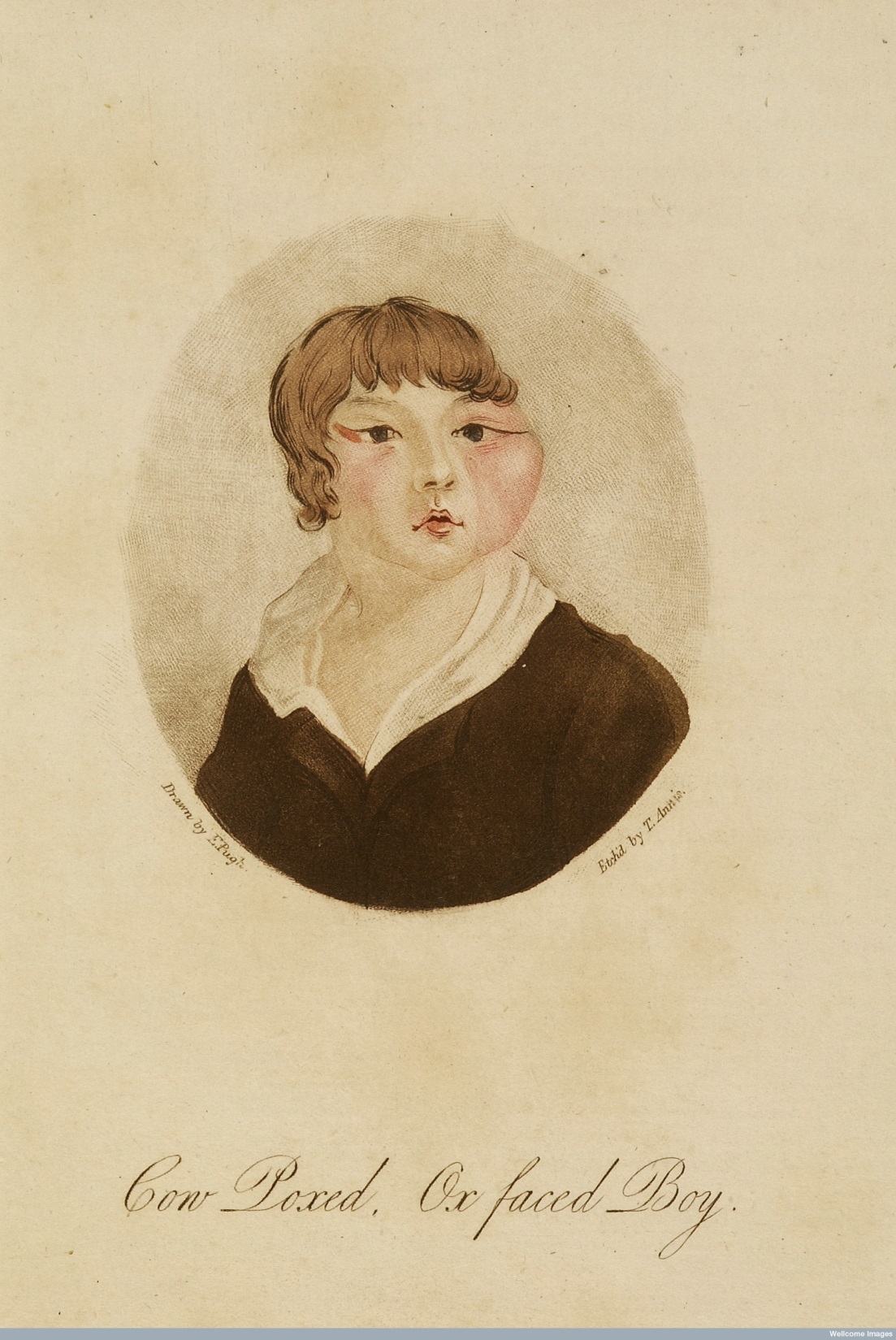 SOURCE  B
from a book called:
    Cowpox  inoculation  is  no         security  against  smallpox      infection :  with  over  500       proofs  of  failure

                    by Dr William Rowley
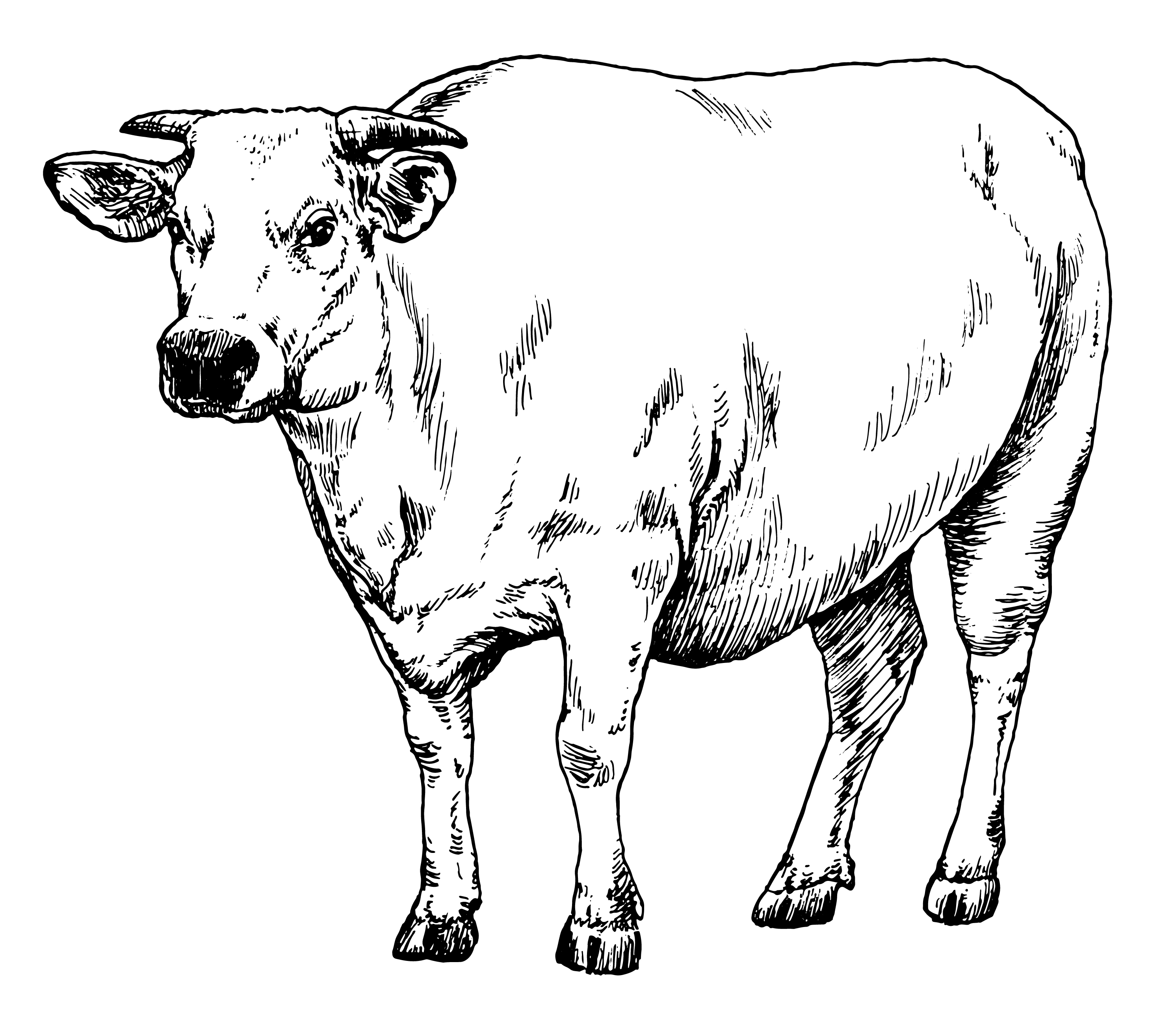 Cow-poxed, Ox-faced boy
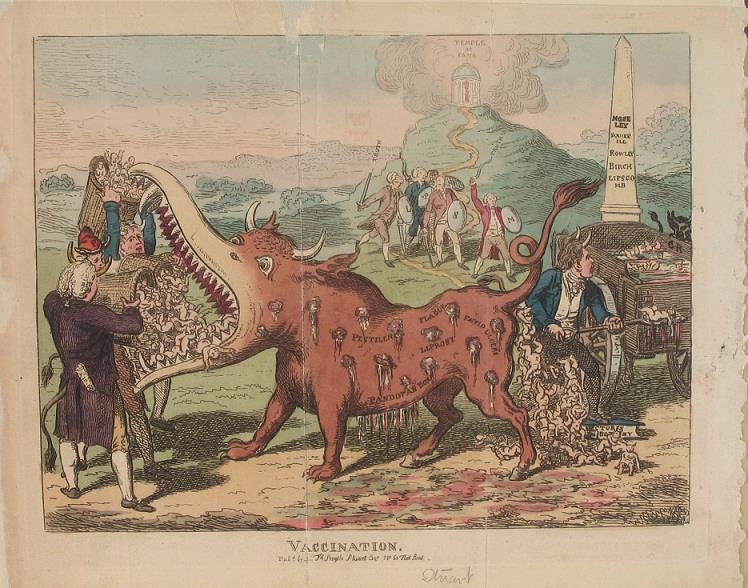 SOURCE  D
Click for online zoomable version
“Vaccination”
[Speaker Notes: A monster being fed baskets of infants and excreting them with horns; symbolising vaccination and its effects (1802?)Below is a link to a really clear, zoom-able version:
wellcomelibrary.org/player/b11598803#?asi=0&ai=0&z=0.7174%2C0.0695%2C0.2009%2C0.1734]
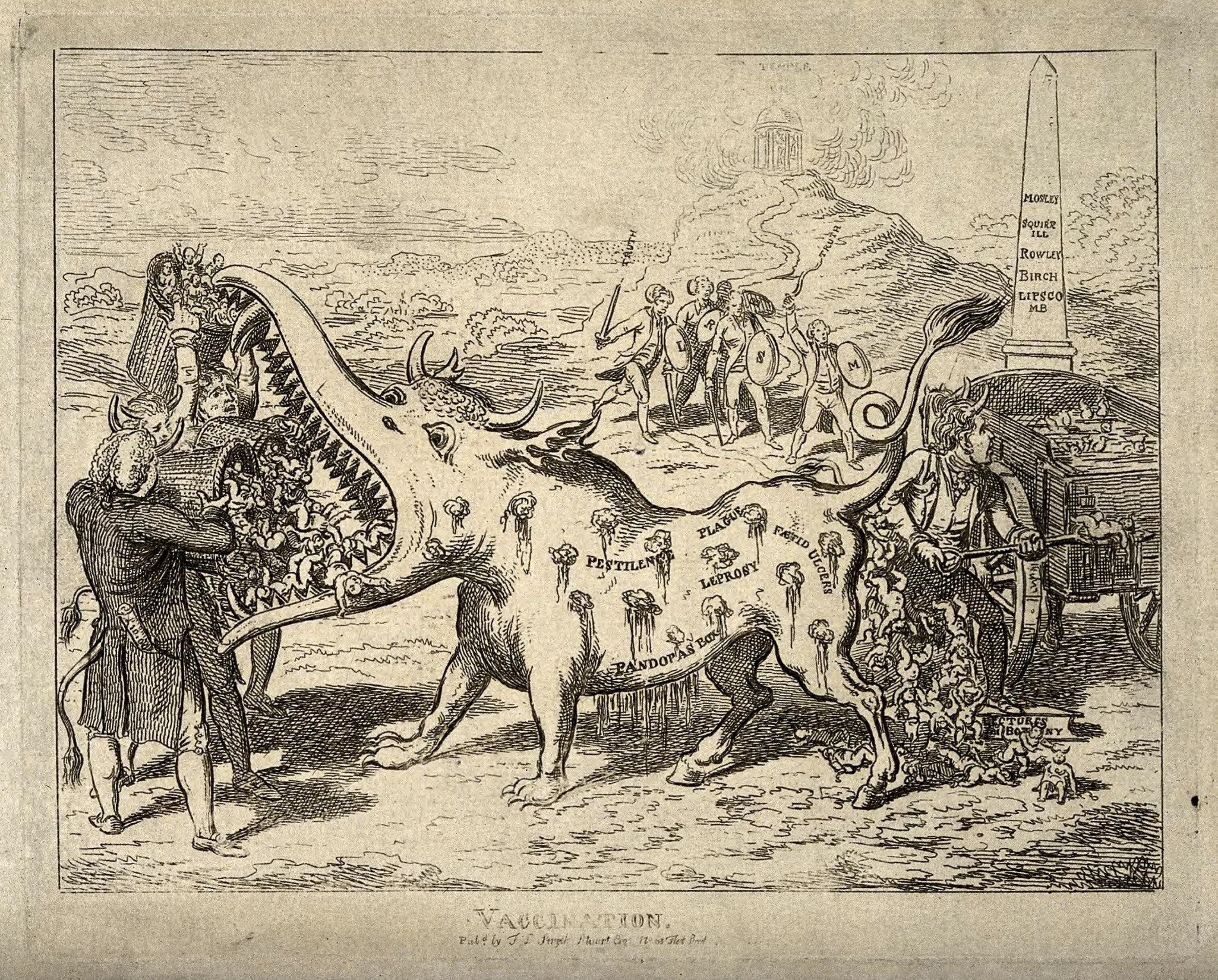 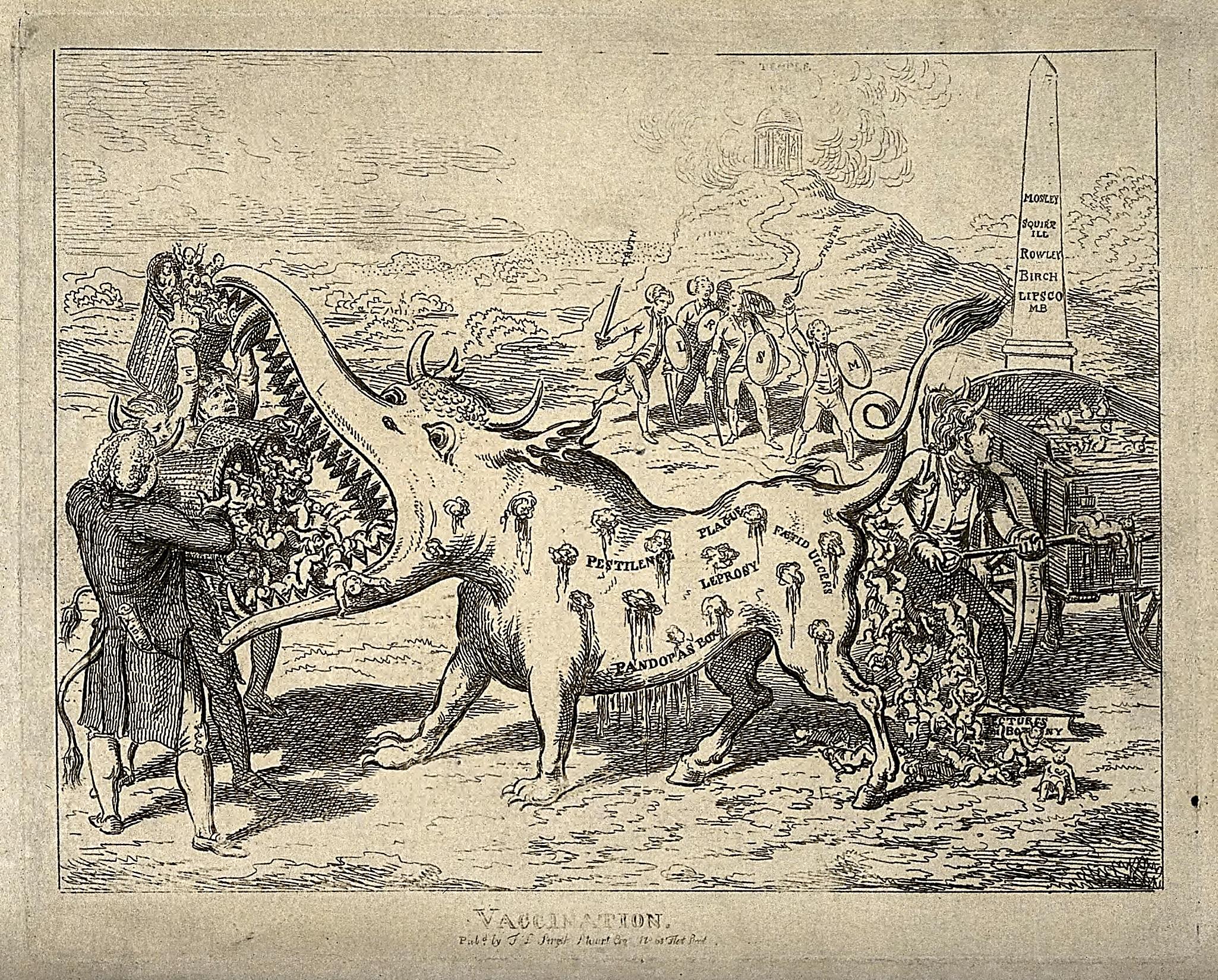 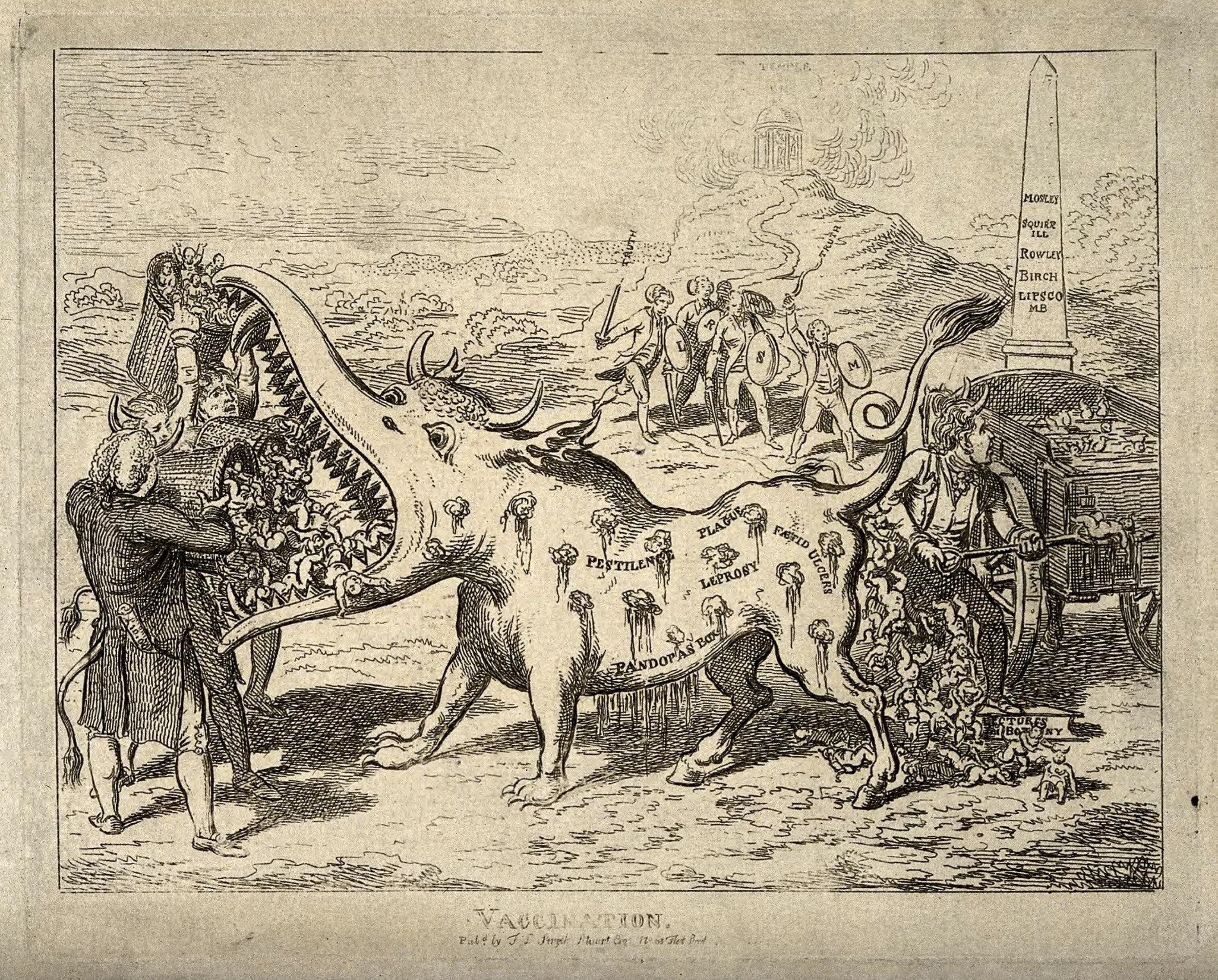 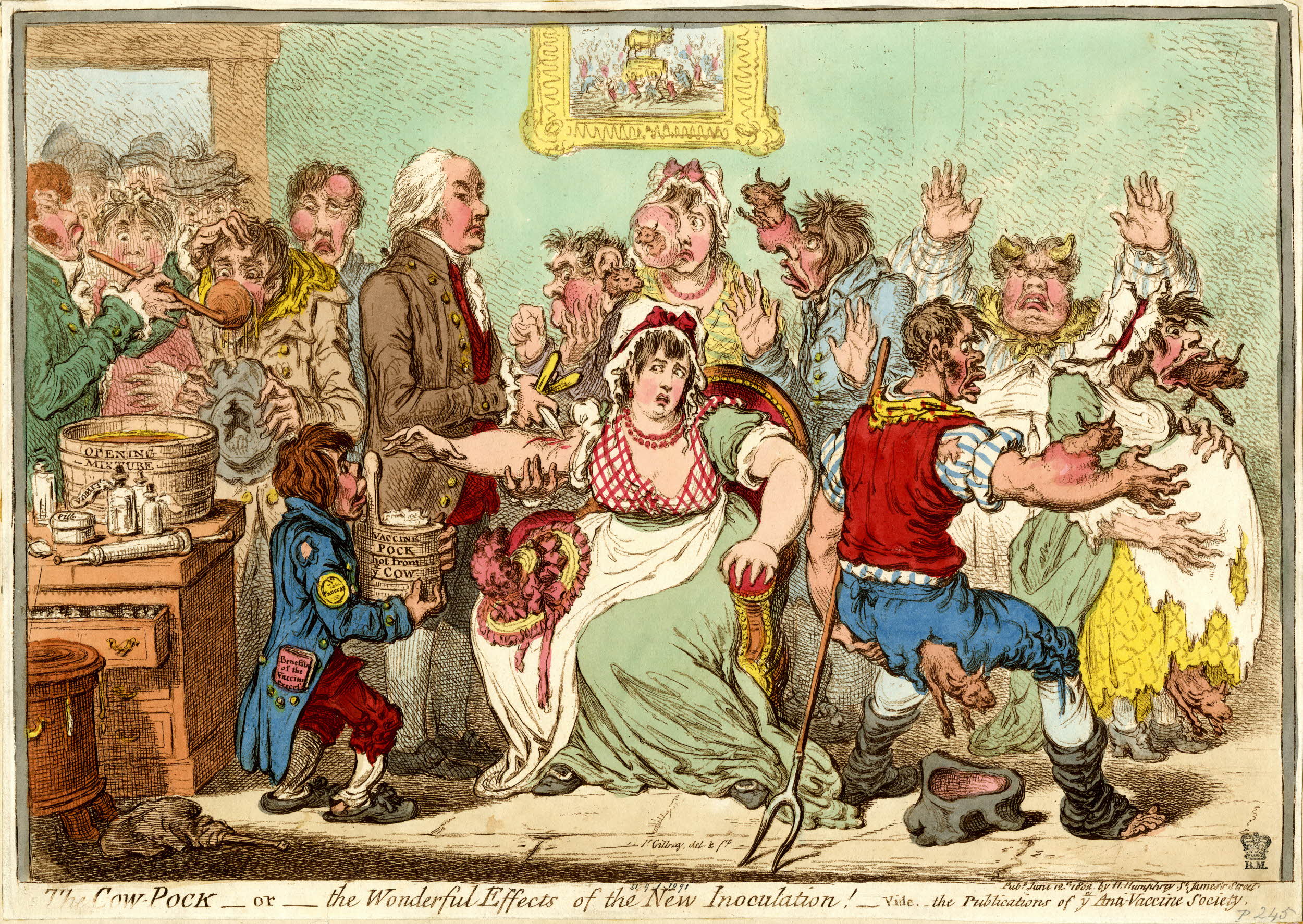 SOURCE  C
The Cow-Pock – or – the Wonderful Effects of the New Inoculation! 
– according to the publications of the Anti-Vaccine Society
[Speaker Notes: “The Cow-Pock – or – the Wonderful Effects of the New Inoculation! – vide the Publications of the Anti-Vaccine Society” (1802)]
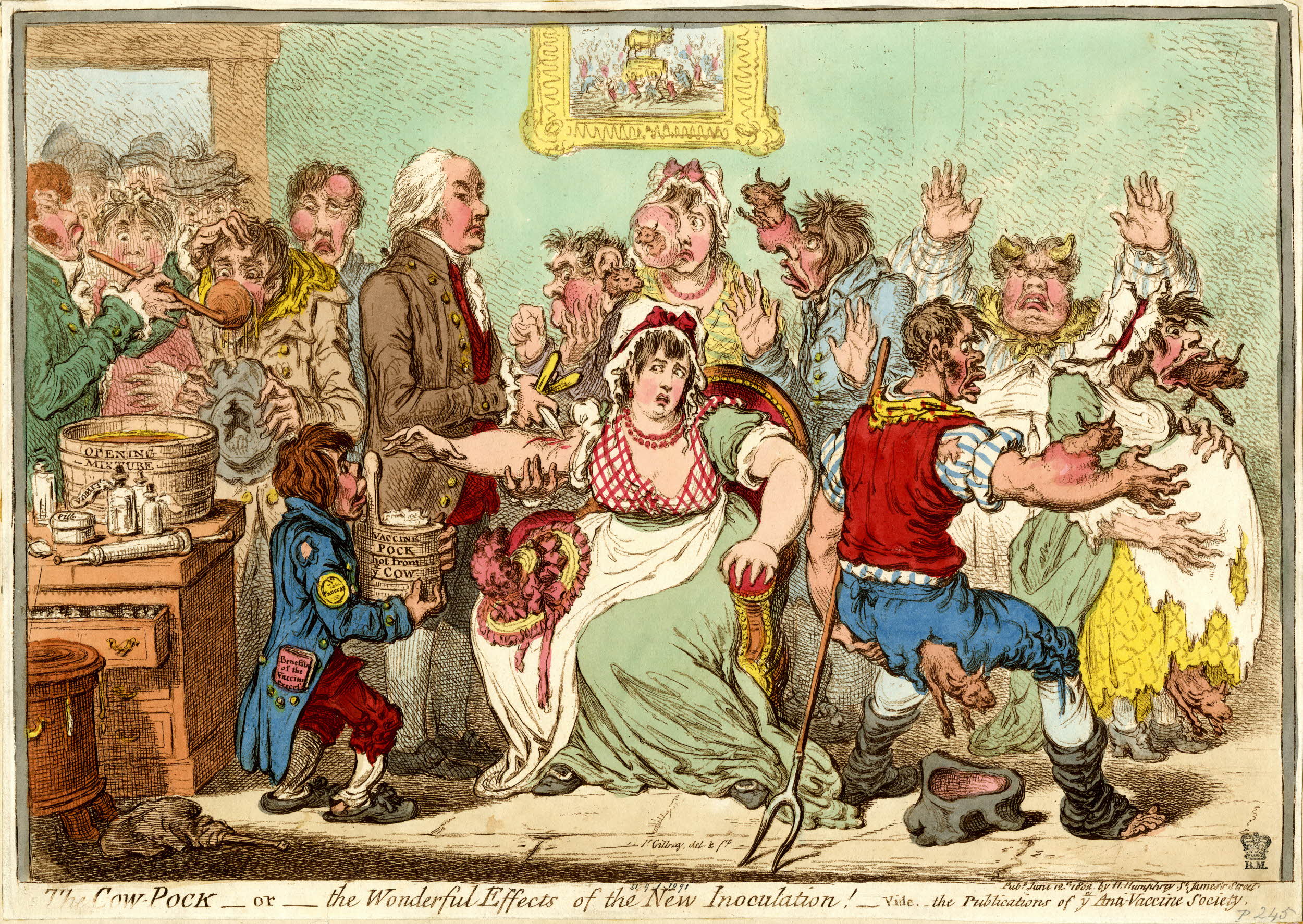 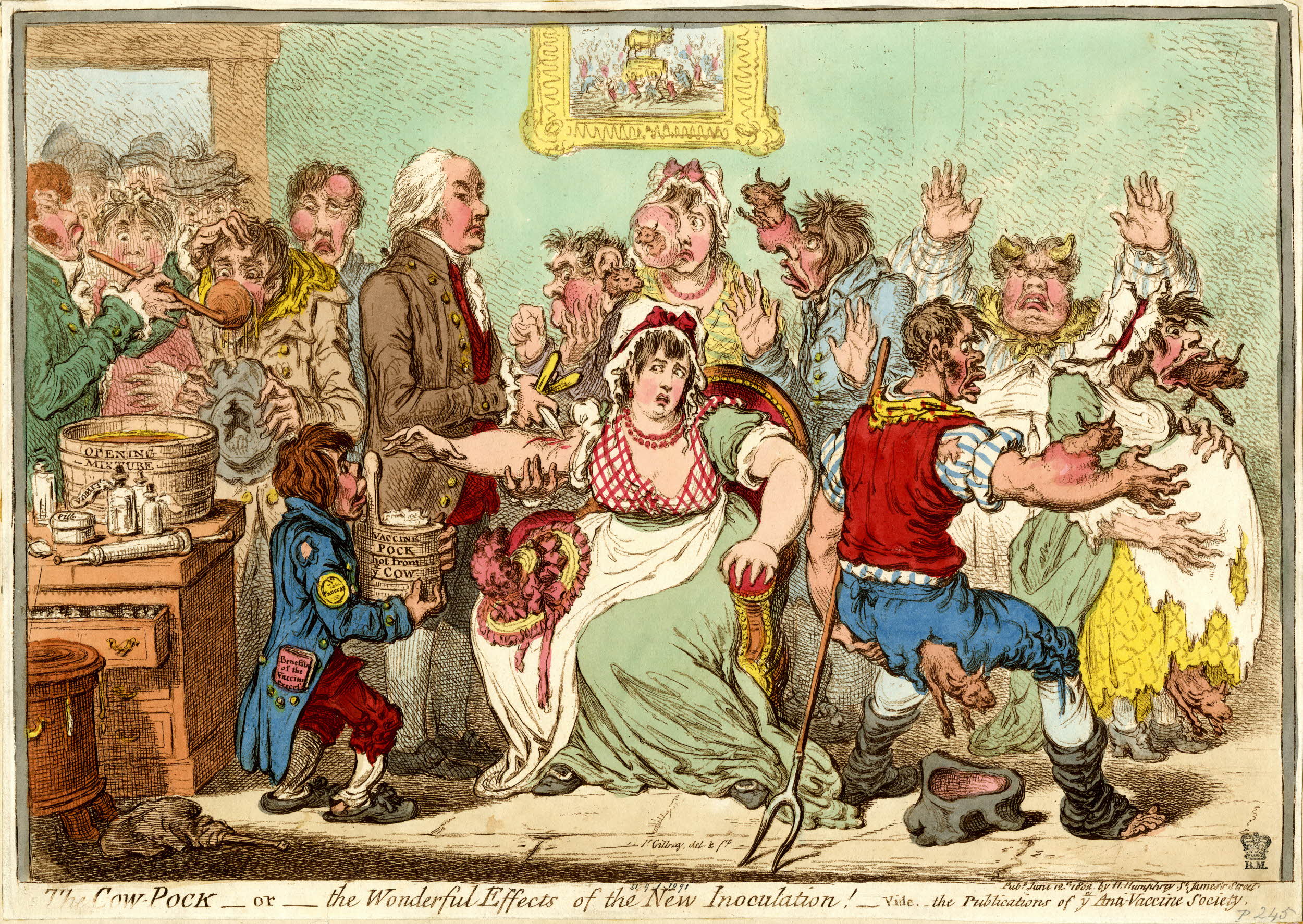 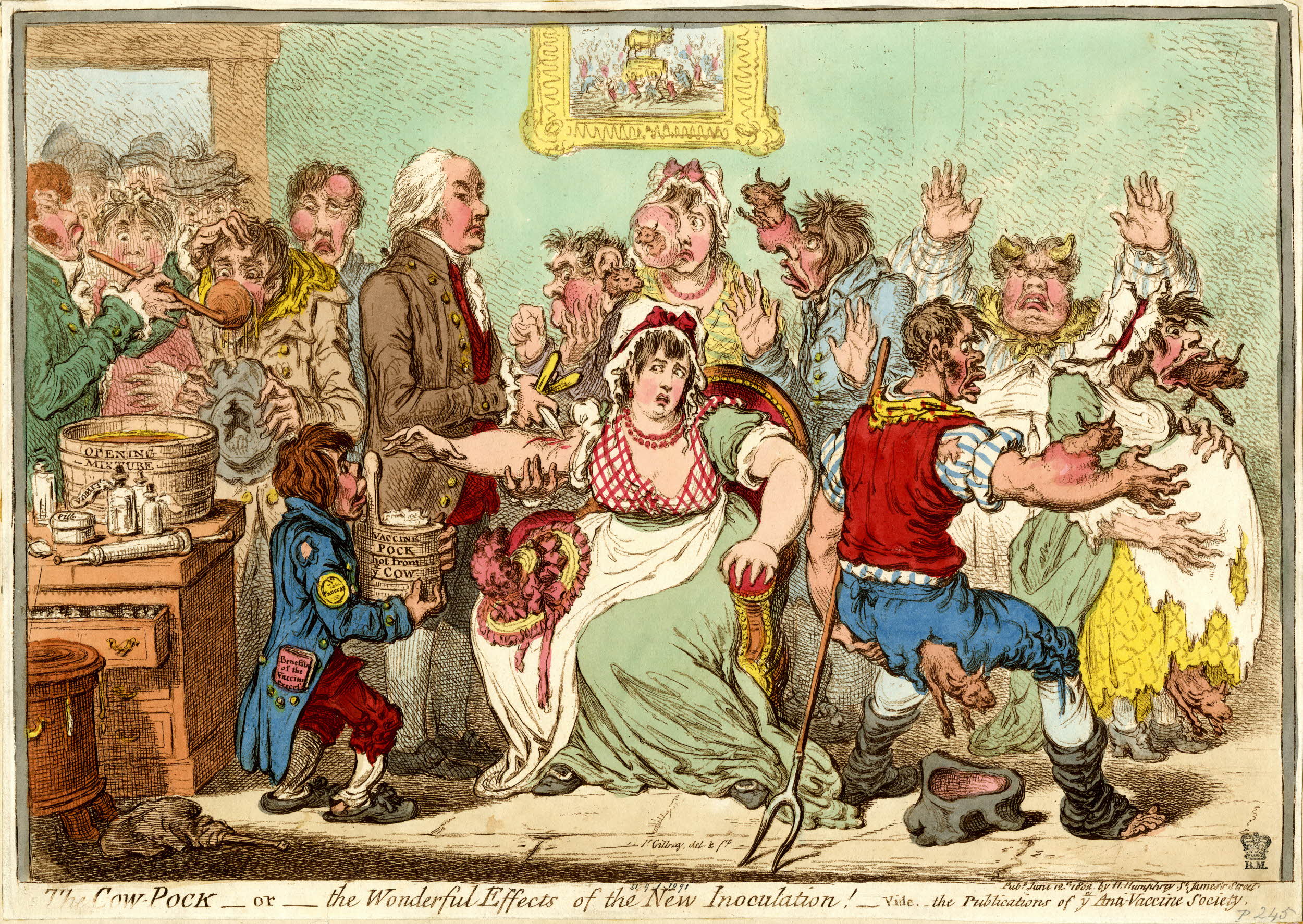 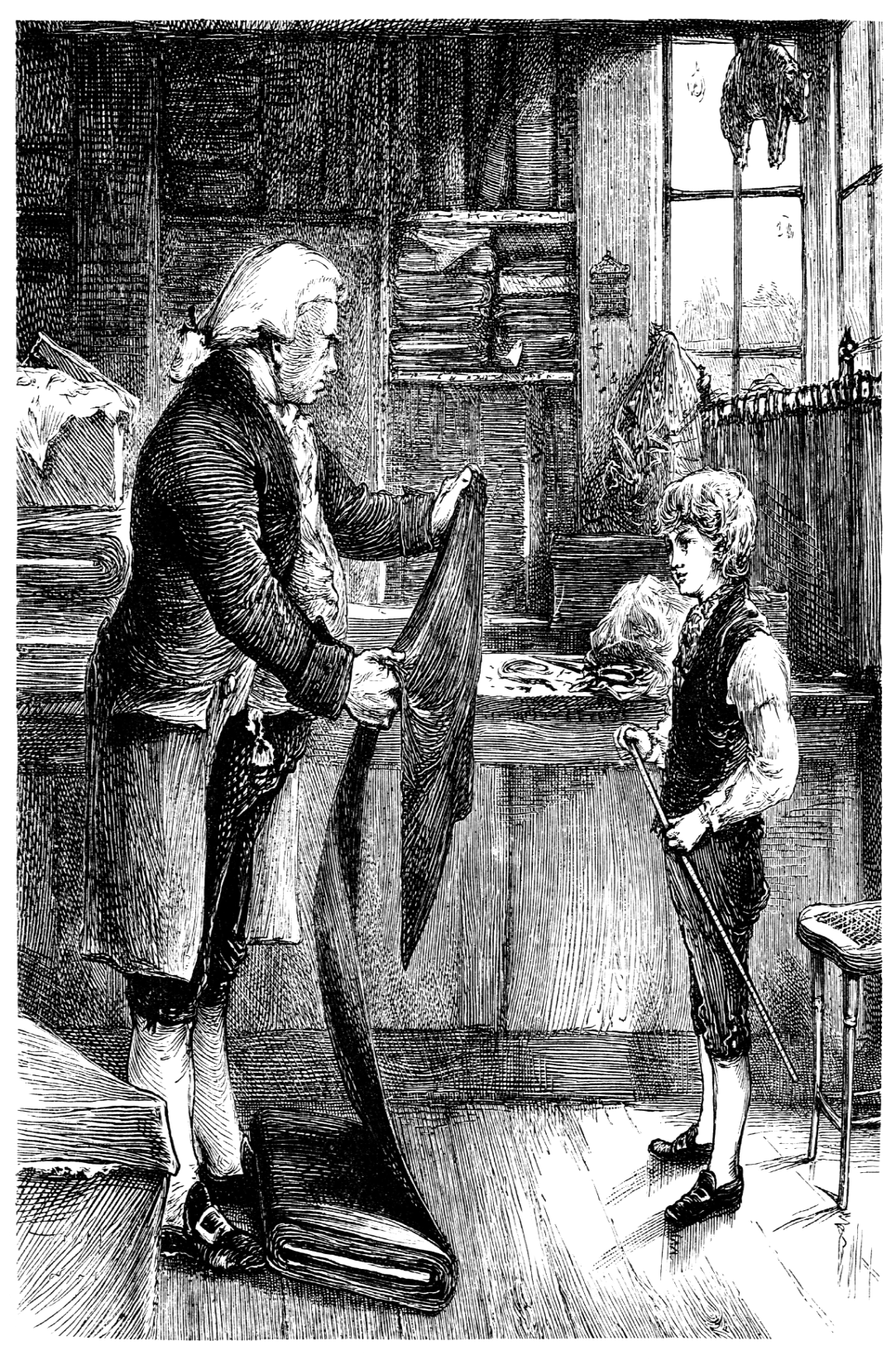 SOURCE  E
Weep Jenner weep and hide your headOr blush in crimson like the SunVisit the mansions of the deadAnd see the mischiefs you have done

Then view the falling pearly tearThat gushes from each orphan’s eyeAsk them the cause and soon you’d hearJenner and Cow Pox they’d reply
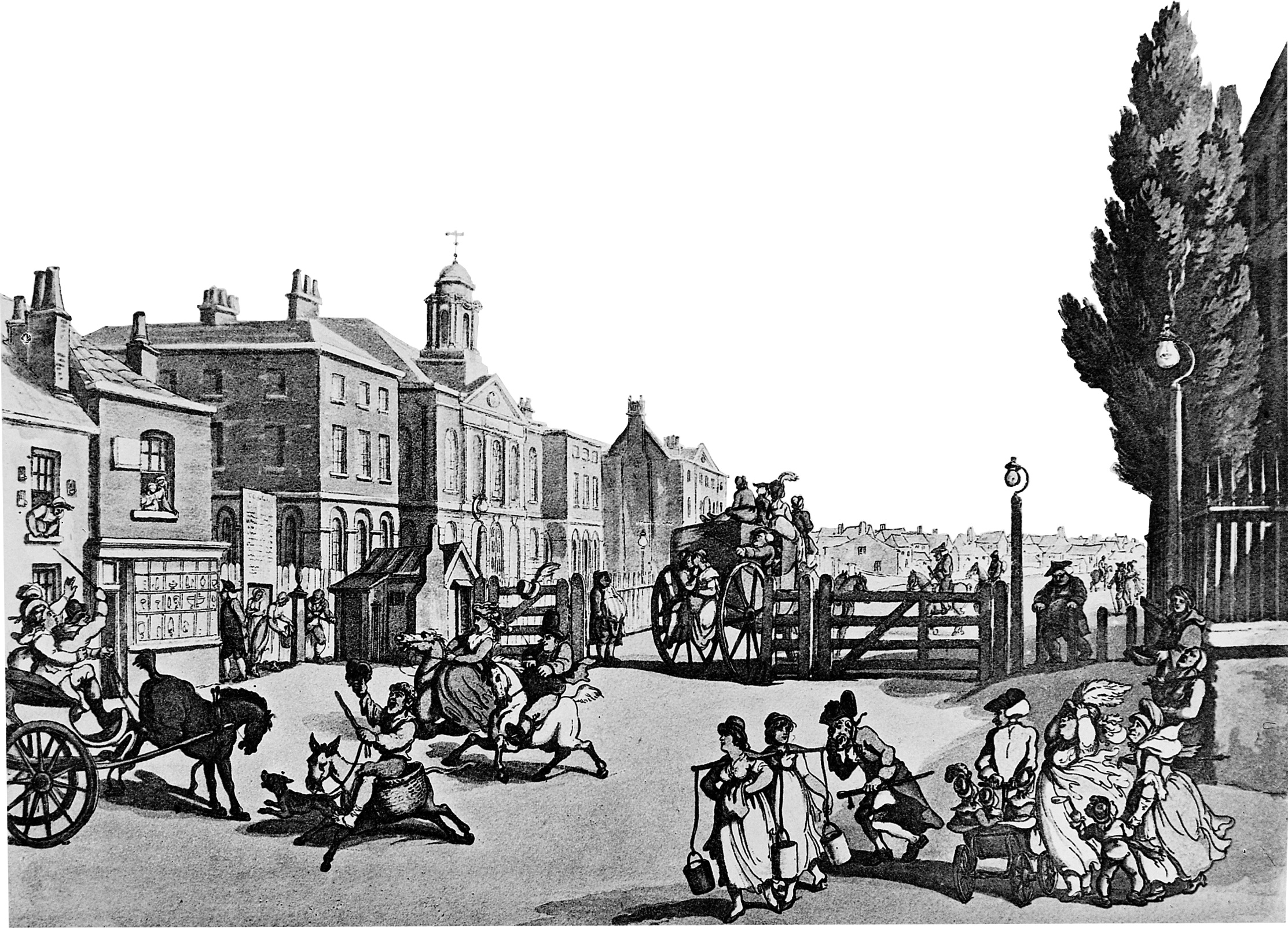 SOURCE F
“15,000  people  were  vaccinated  in  London  in  April  1800.  We  tested  5,000  of  them  later  with  smallpox  pus  and  they  showed  no  reaction.”
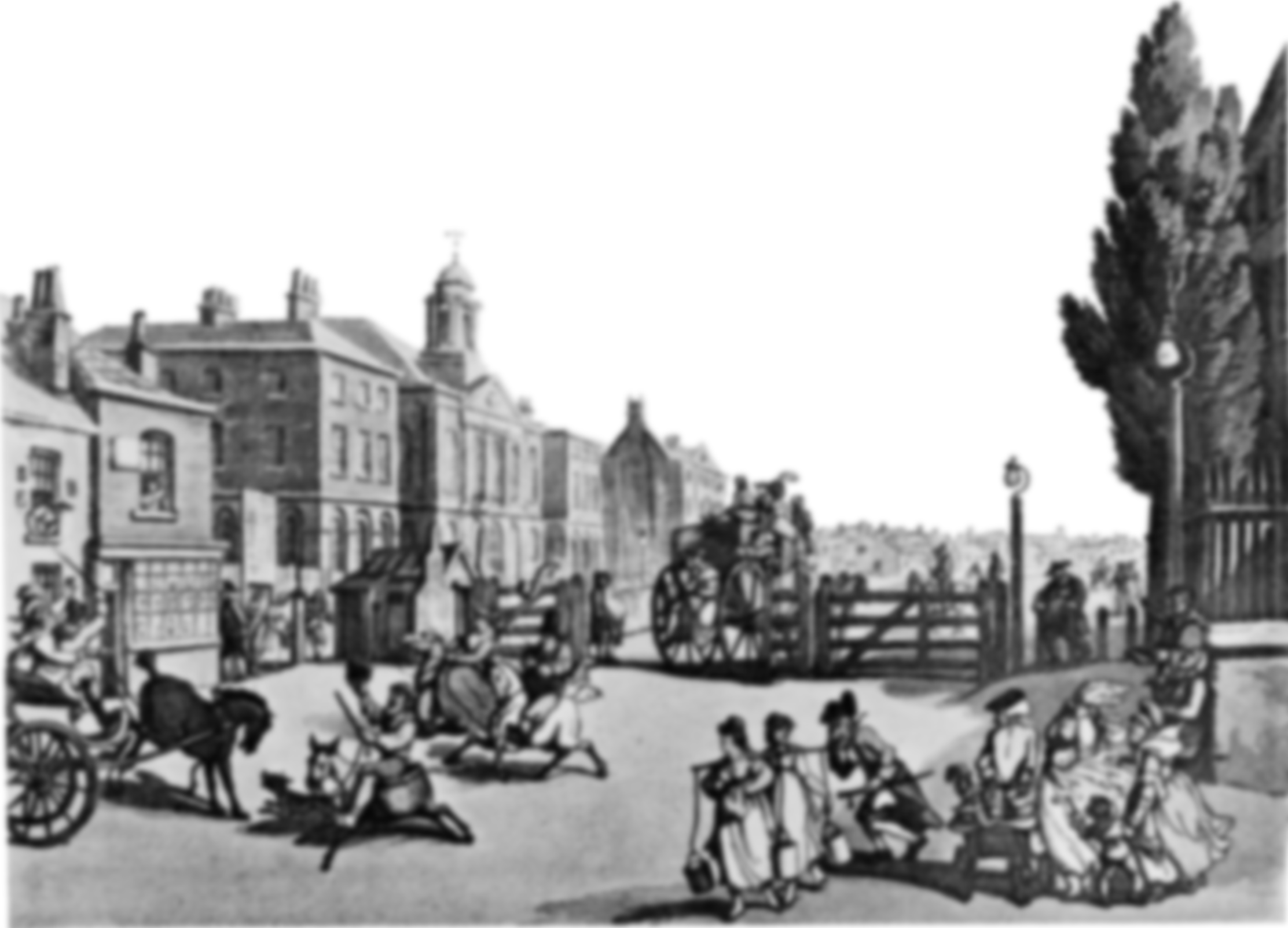 SOURCE F
“15,000  people  were  vaccinated  in  London  in  April  1800.  We  tested  5,000  of  them  later  with  smallpox  pus  and  they  showed  no  reaction.”
                                      	                                                      Dr Georg Balhorn
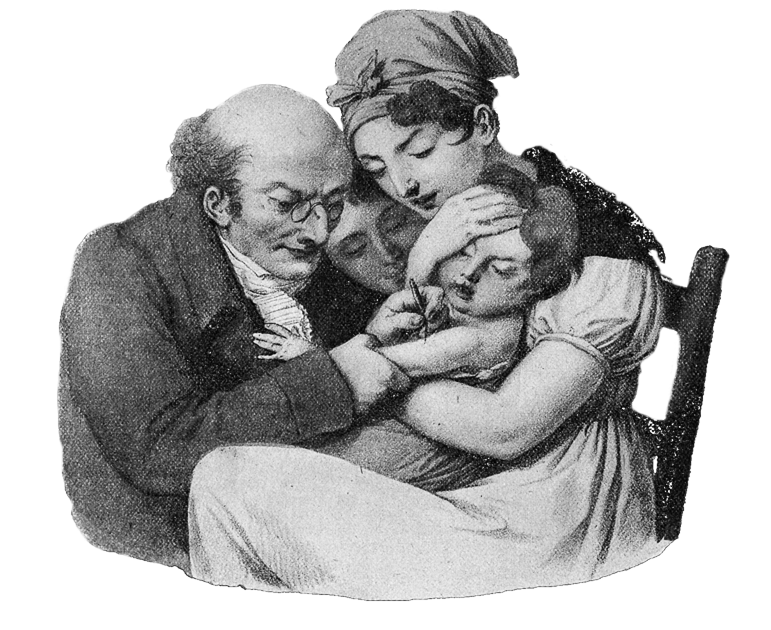 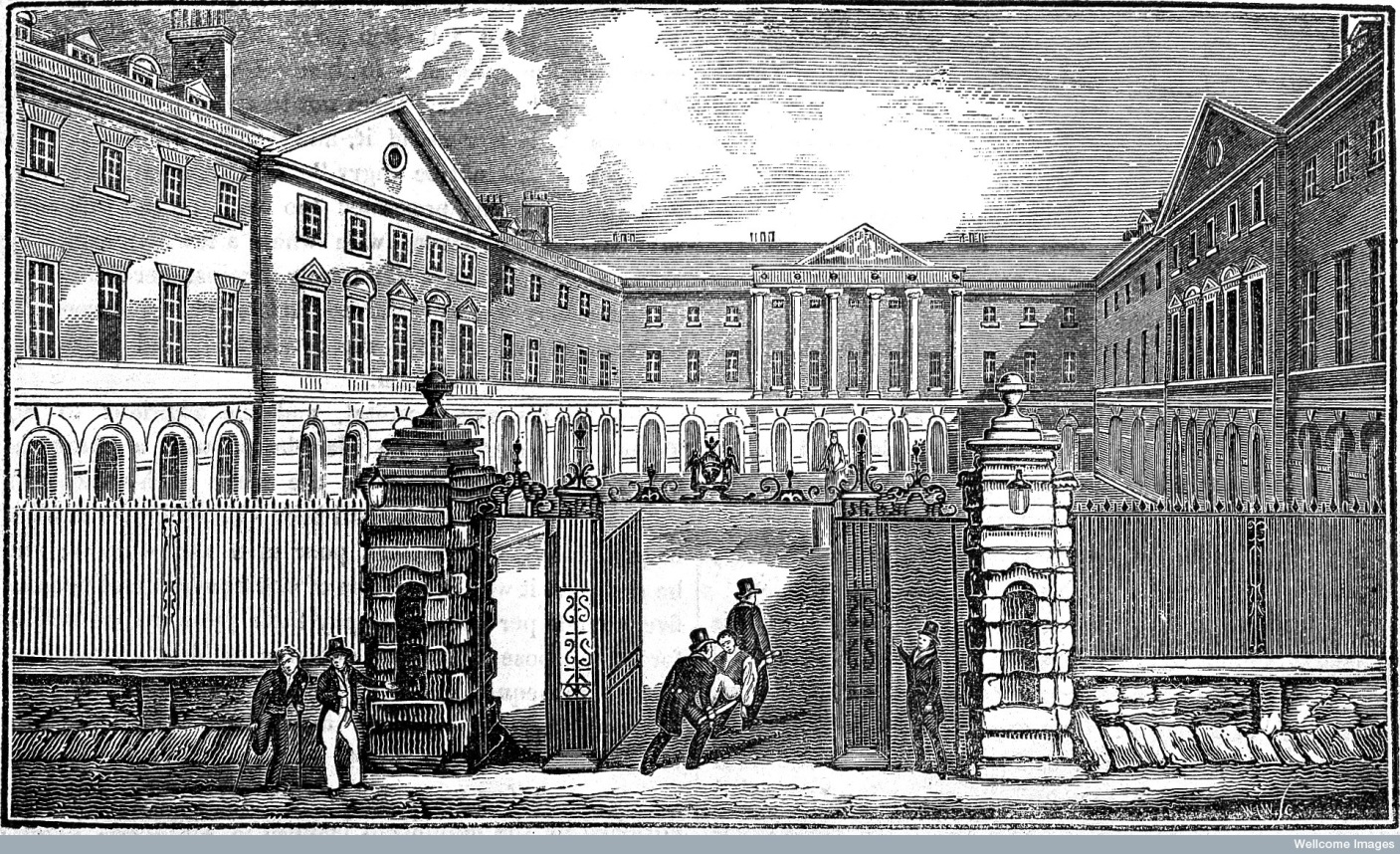 GUY’S HOSPITAL, LONDON
SOURCE  G
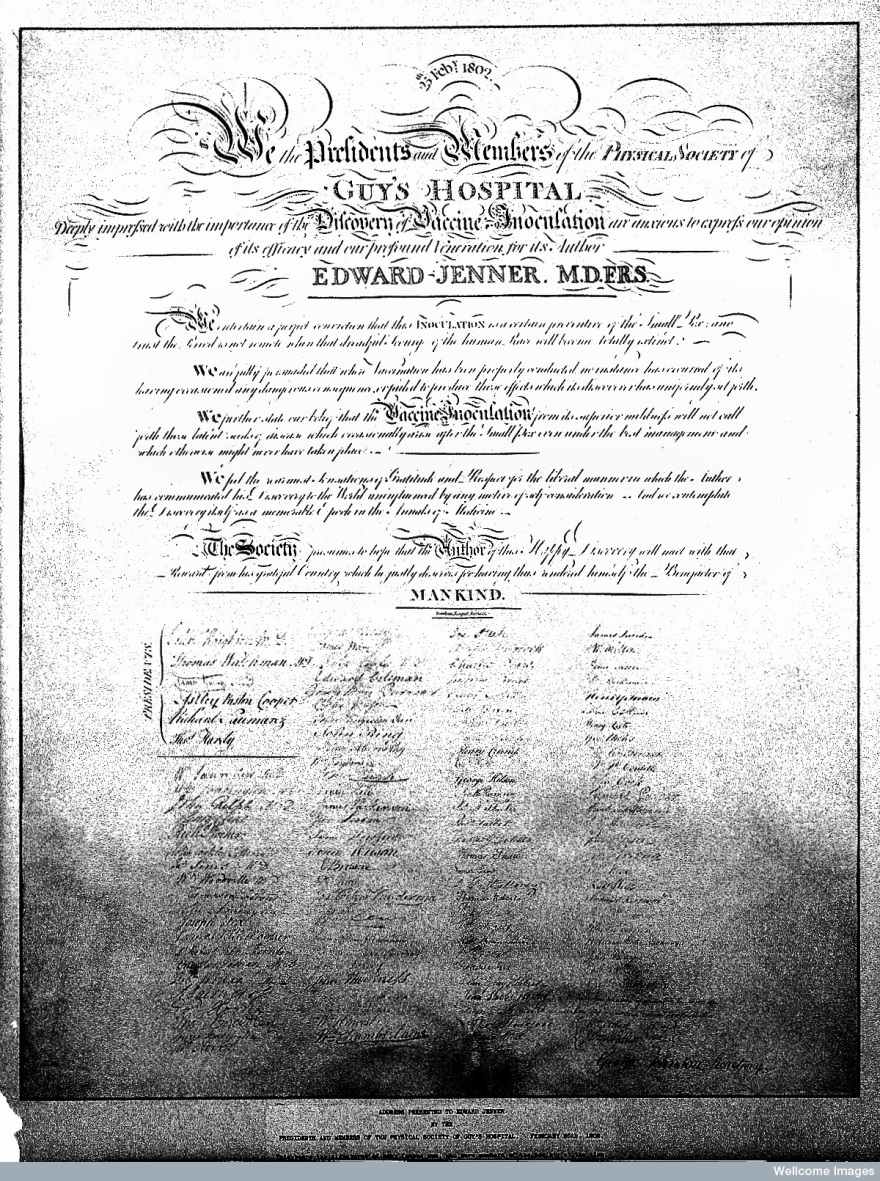 “We  the  presidents  and  members  of the  Physical  Society  of  Guys’  Hospital, deeply  impressed  by  the  importance  of the  Discovery  of  Vaccine  Inoculation,  are  anxious  to  express  our  opinion  of its  efficacy  and  our  profound  veneration  for  its  Author, Edward  Jenner  M.D.F.R.S.”
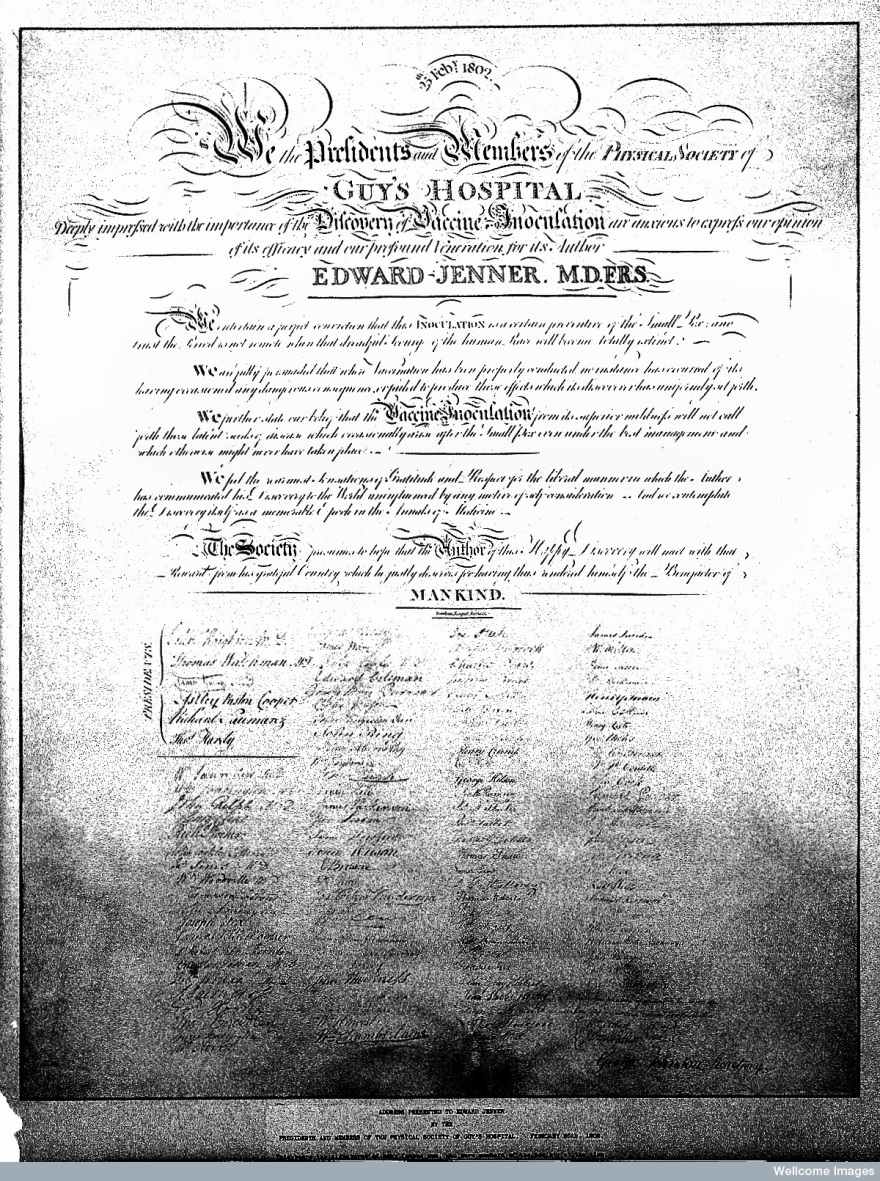 The  testimonial  was  signed  by  112  doctors.
SOURCE  H
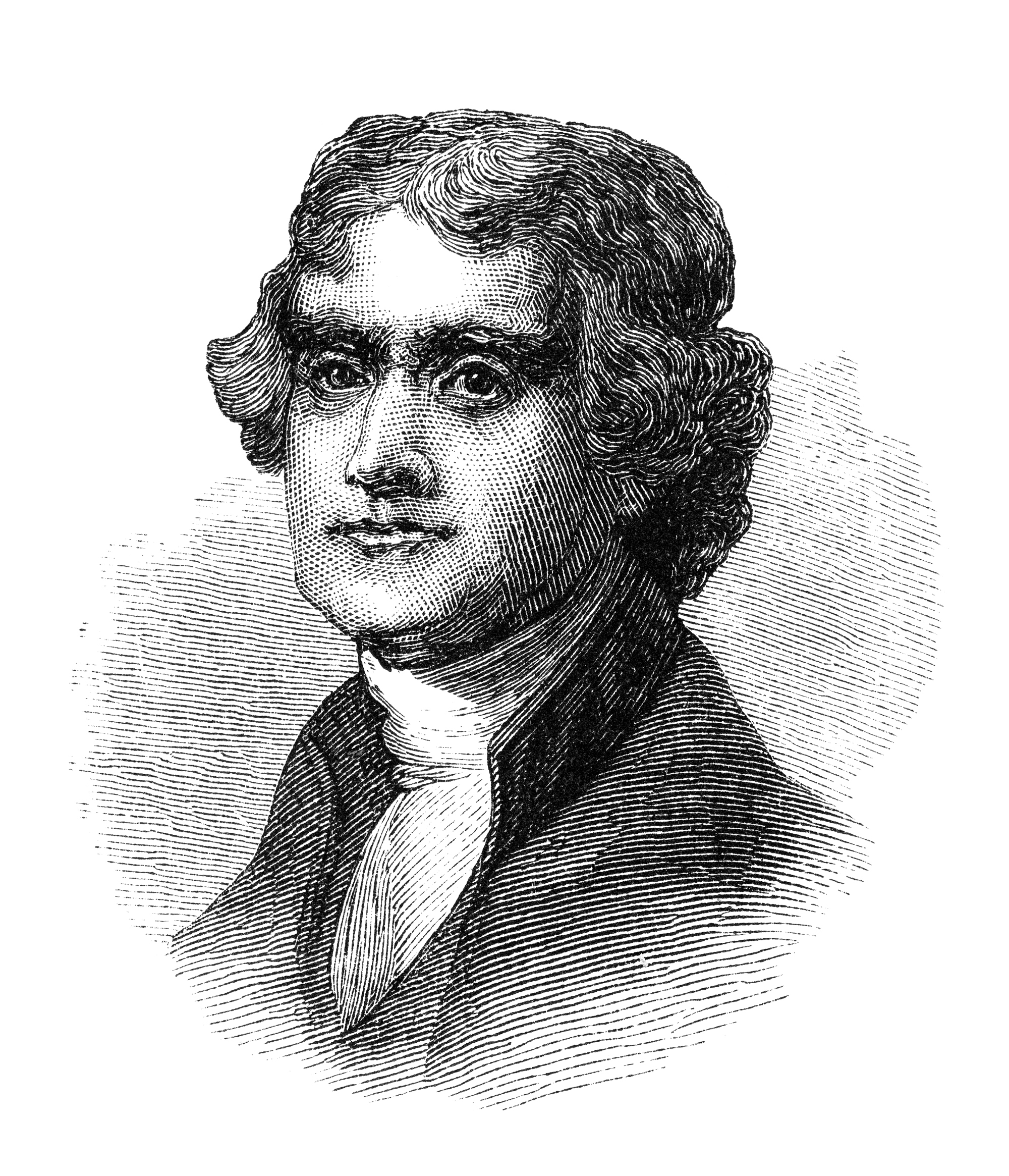 “Future  nations  will  know  by  history  only  that  the  loathsome  smallpox  has  existed  and  by  you  has  been extirpated.” 
    Thomas Jefferson,       President of the United States
Chapter  5:     Did  people  support  Dr  Jenner  and  vaccination                      in  the  early  1800s?
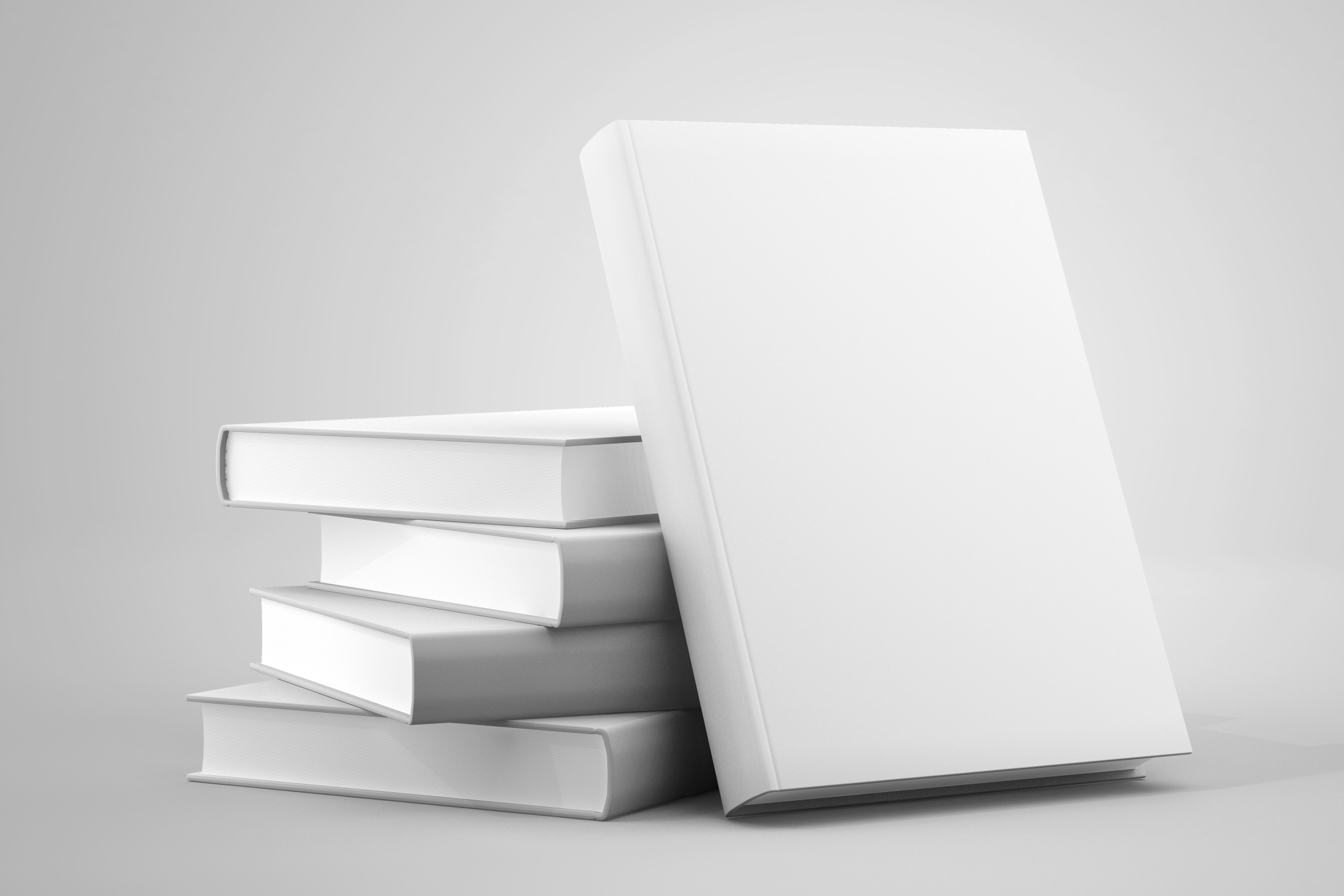 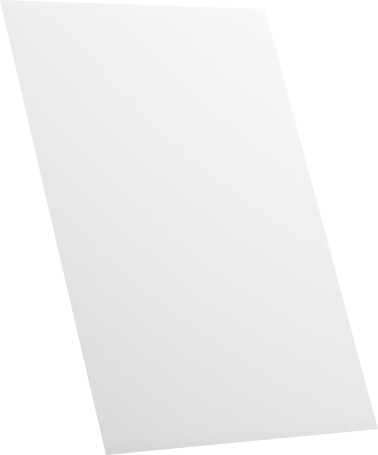 DR  JENNER
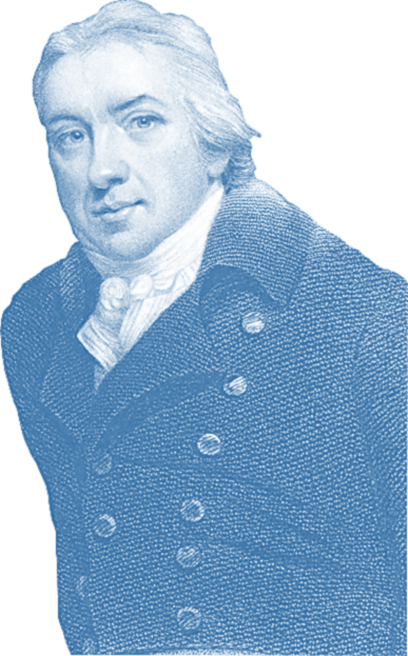 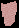 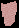 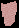 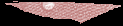 B.F.G. Taylor             Dr Jenner
B.F.
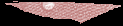 B.F.G. Taylor
B.F.
by B.F.G. Taylor
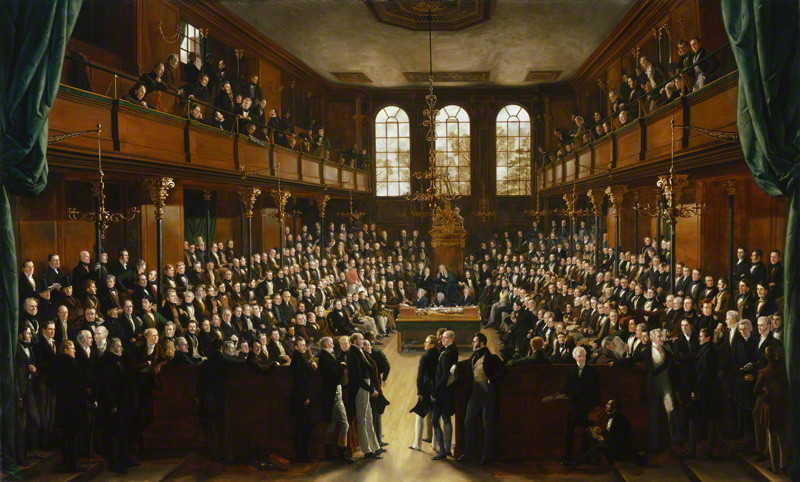